„Dzień Dziecka”
Jak co roku 1 czerwca dzieci obchodzą swoje święto, czyli Dzień Dziecka. My uczciliśmy je 4  czerwca i w dniu tym, słońce świeciło nad Naszym Przedszkolem dla Wszystkich Dzieci a dzień obfitował w wiele ciekawych zdarzeń. Zaczęło się tajemniczo, gdyż największą atrakcją tego dnia był występ magika, który               			zaprezentował - sztukę 				iluzji.  Następnie 					odwiedziliśmy cukiernię, 				gdzie każdy wybrał swój      			ulubiony smak lodów.
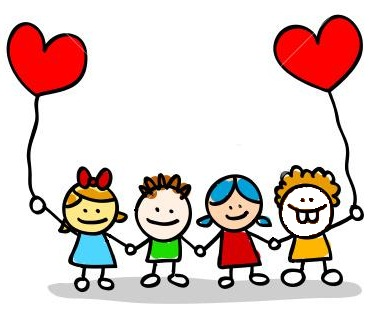 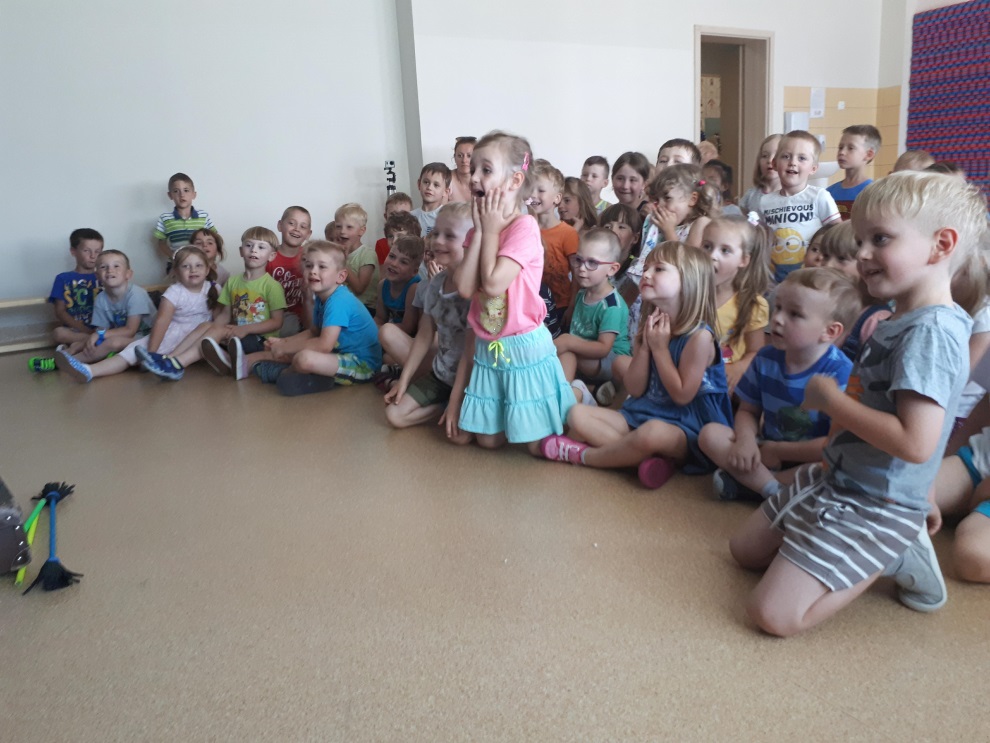 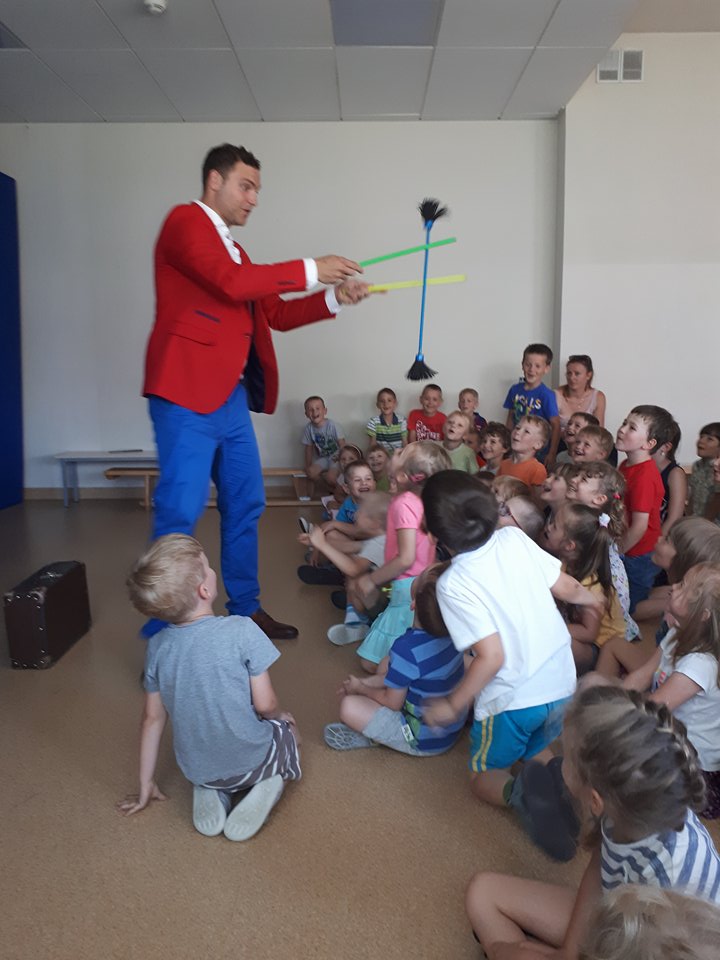 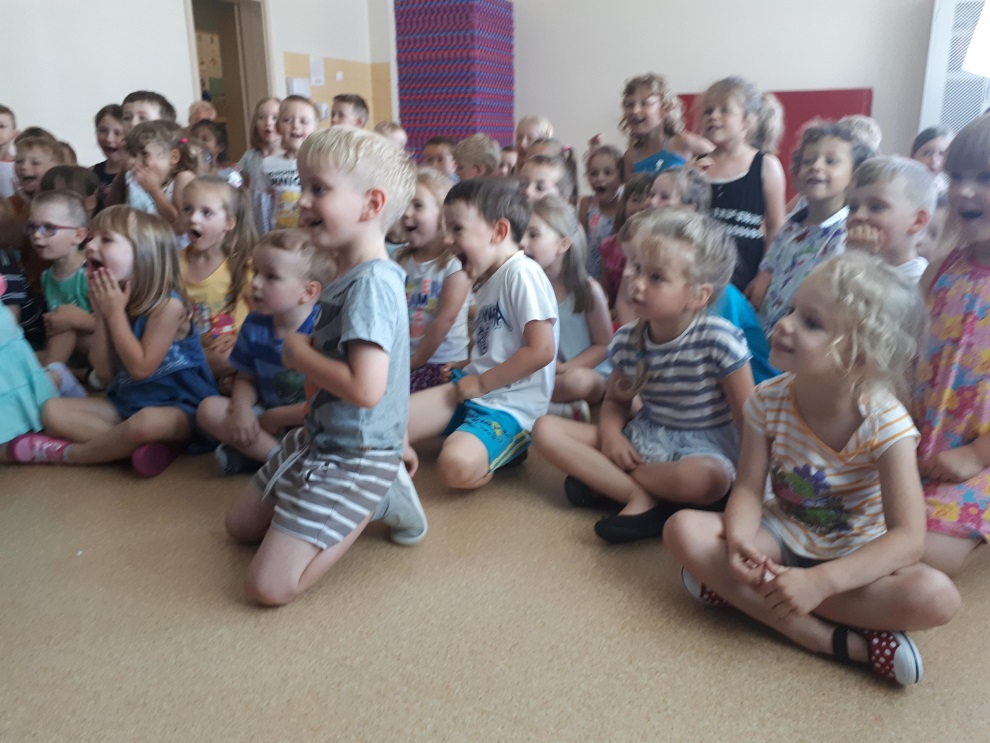 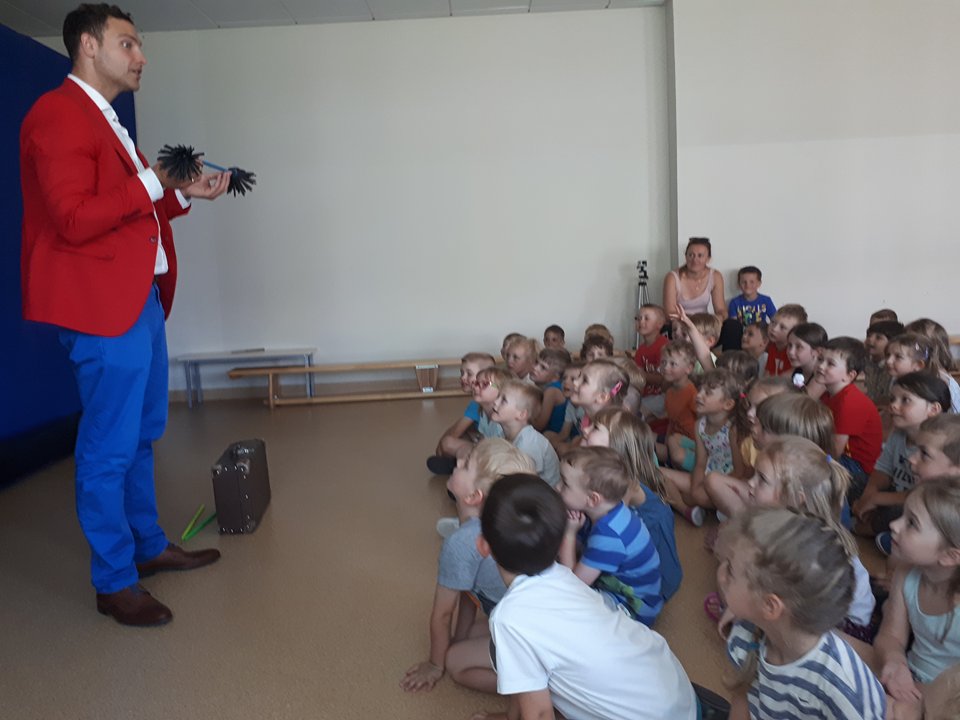 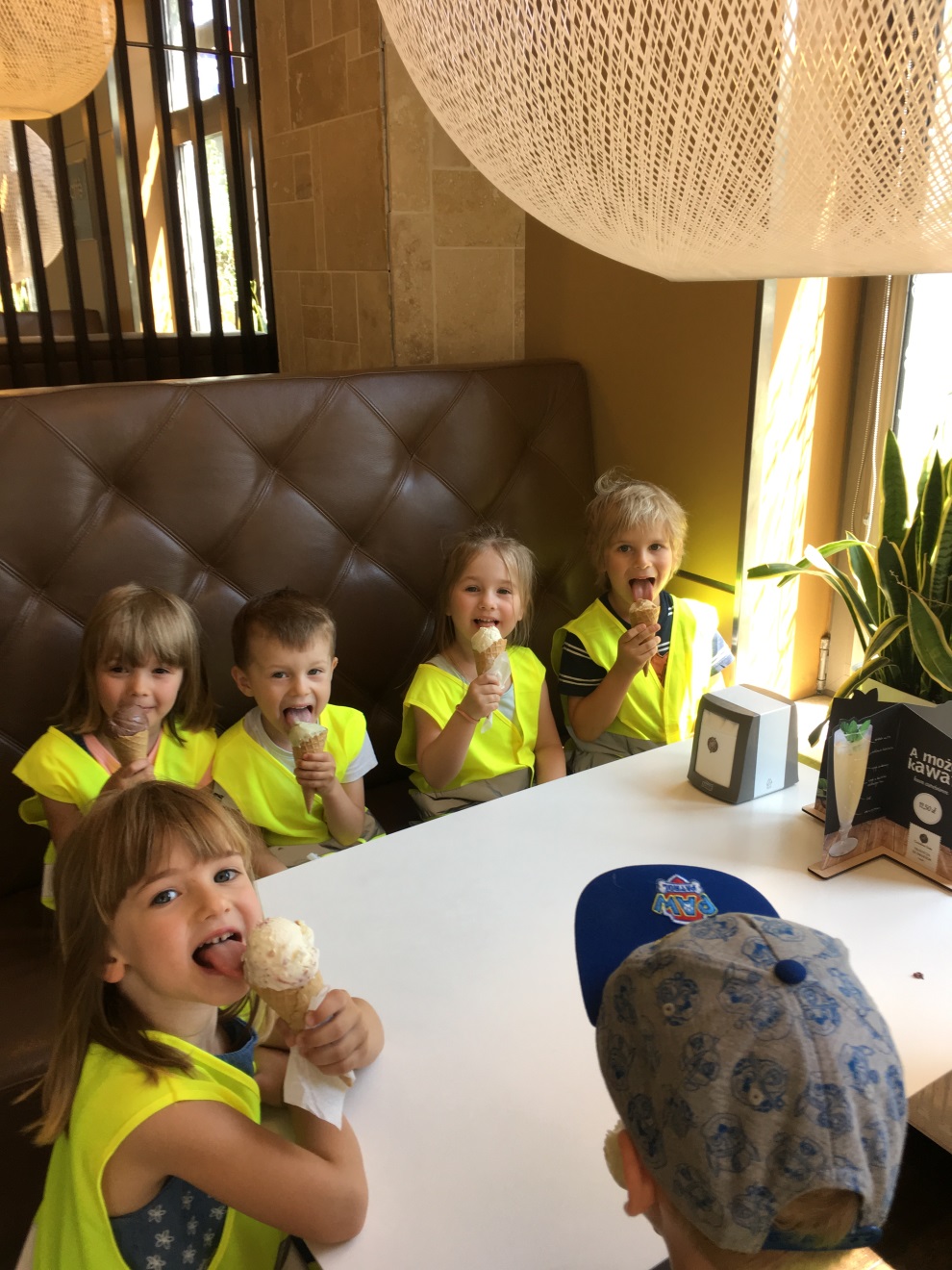 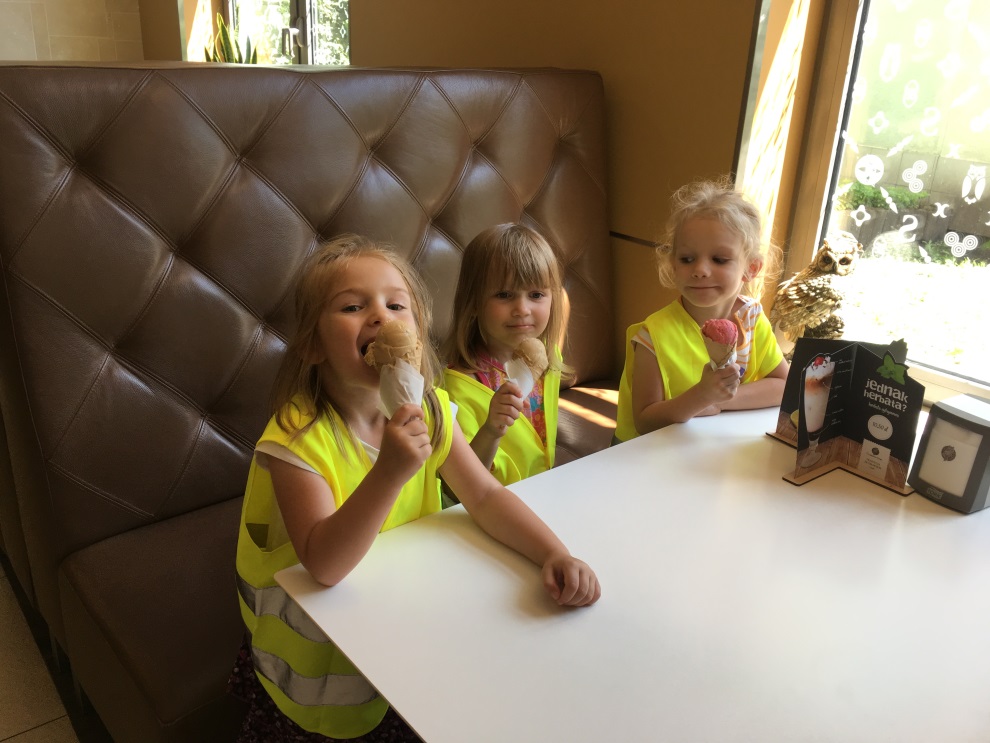 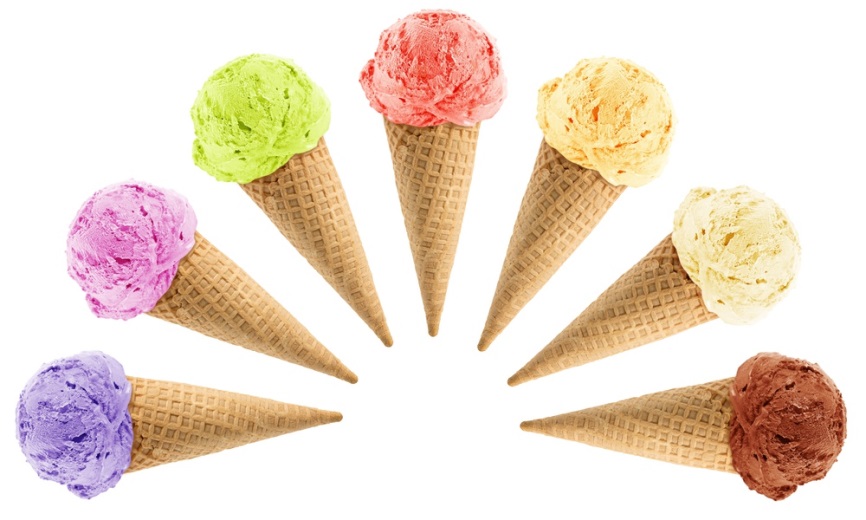 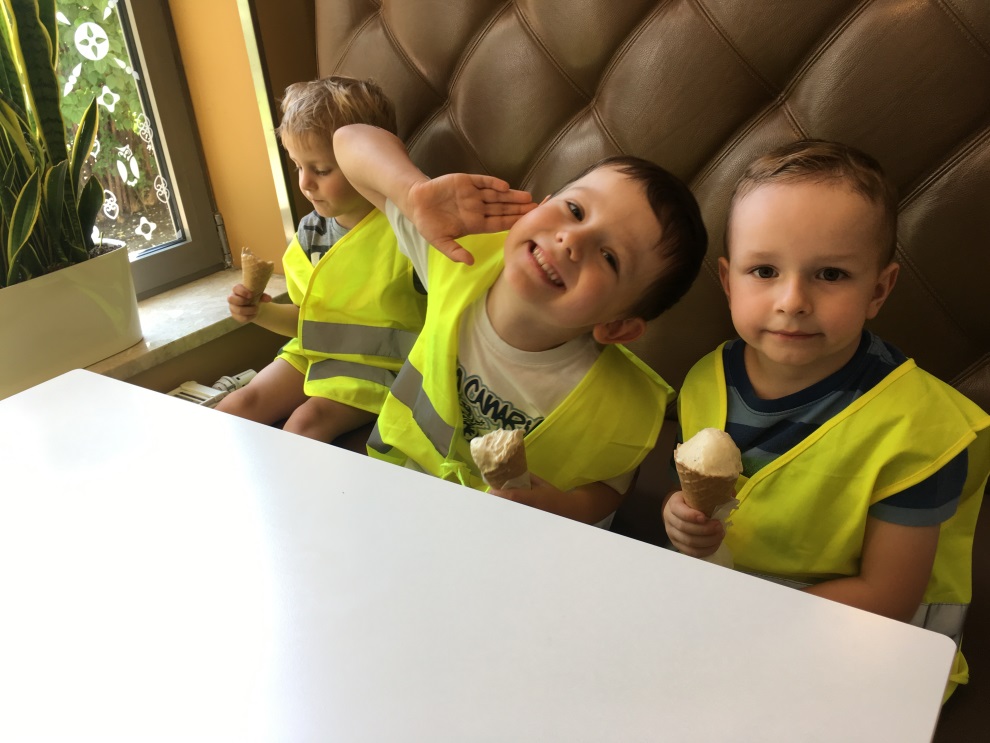 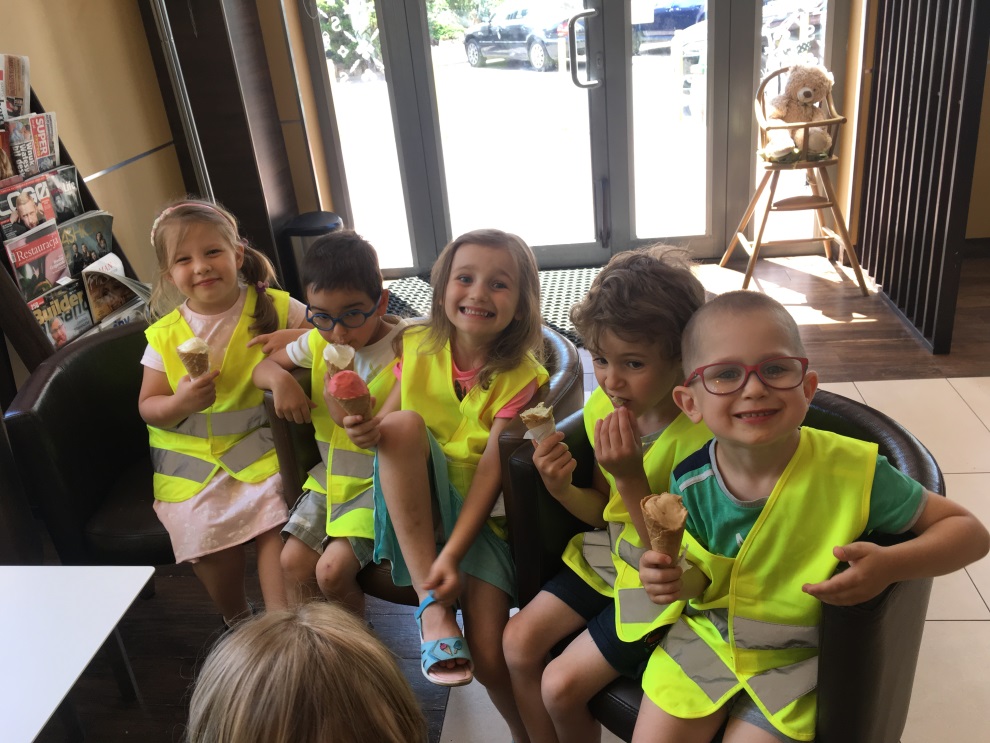 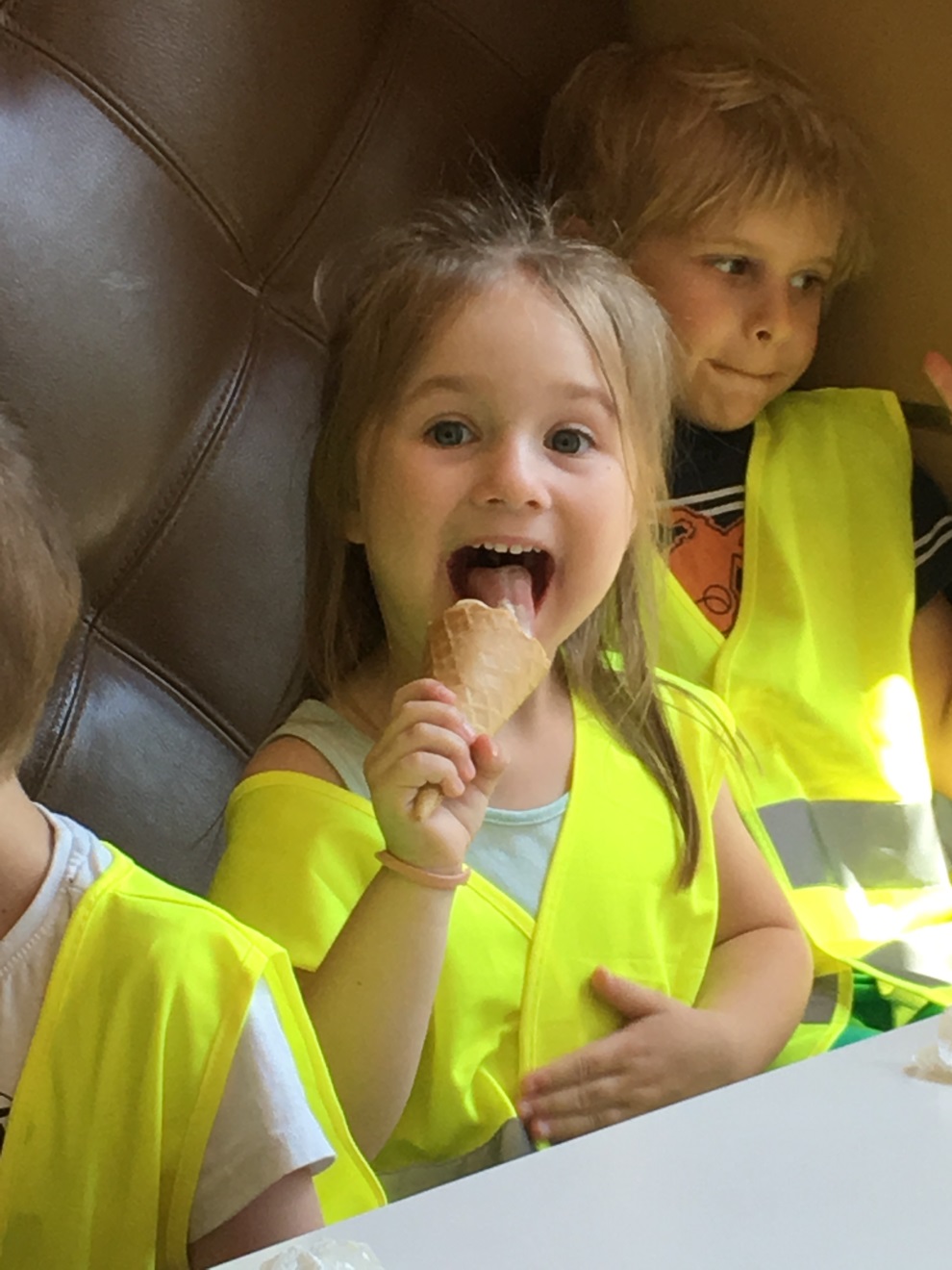 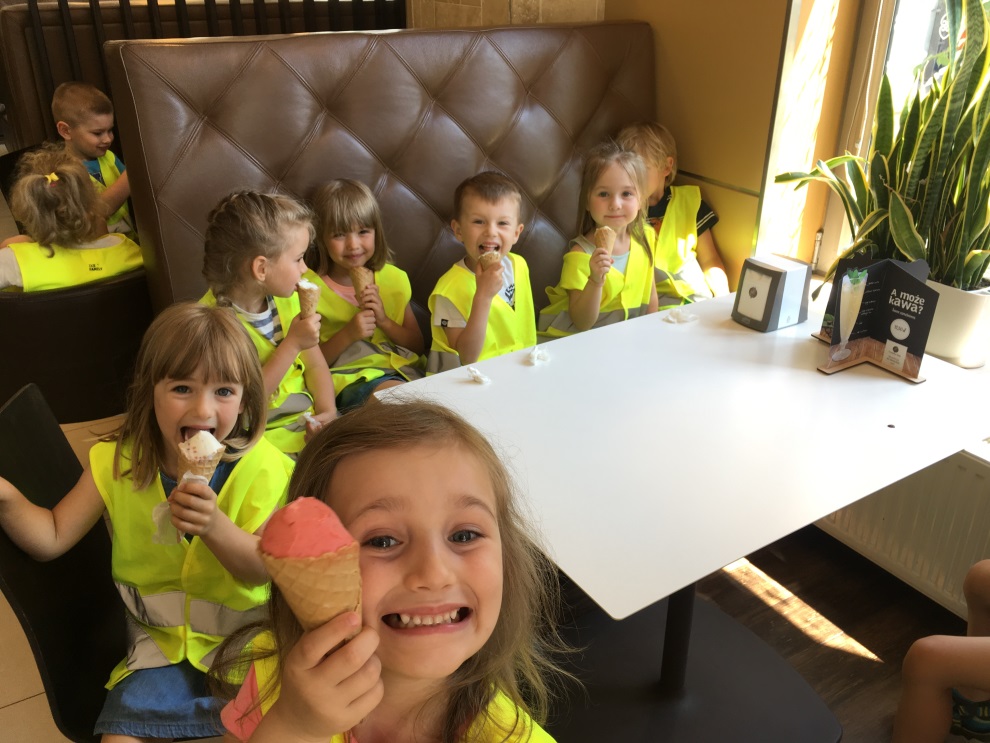 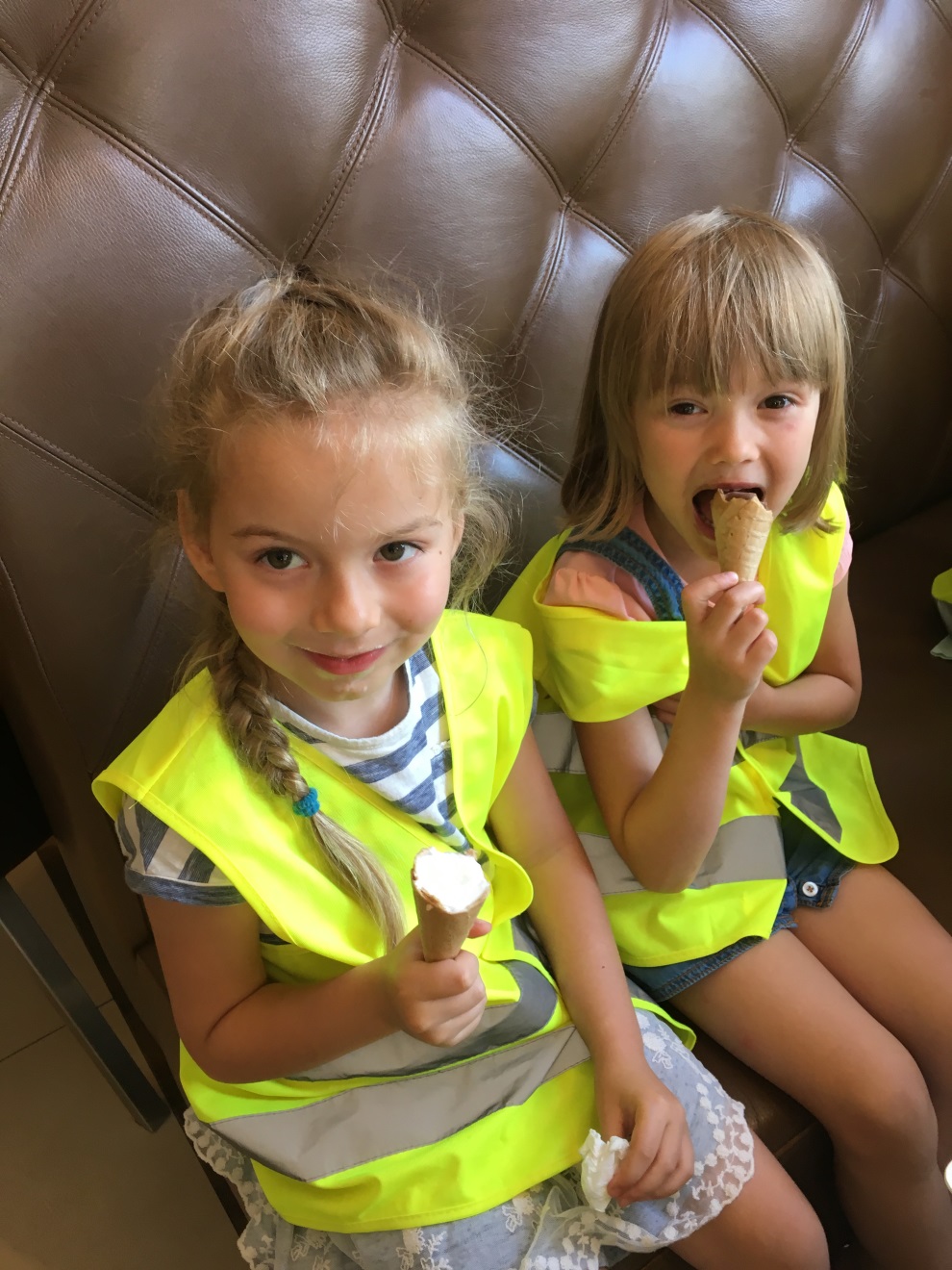 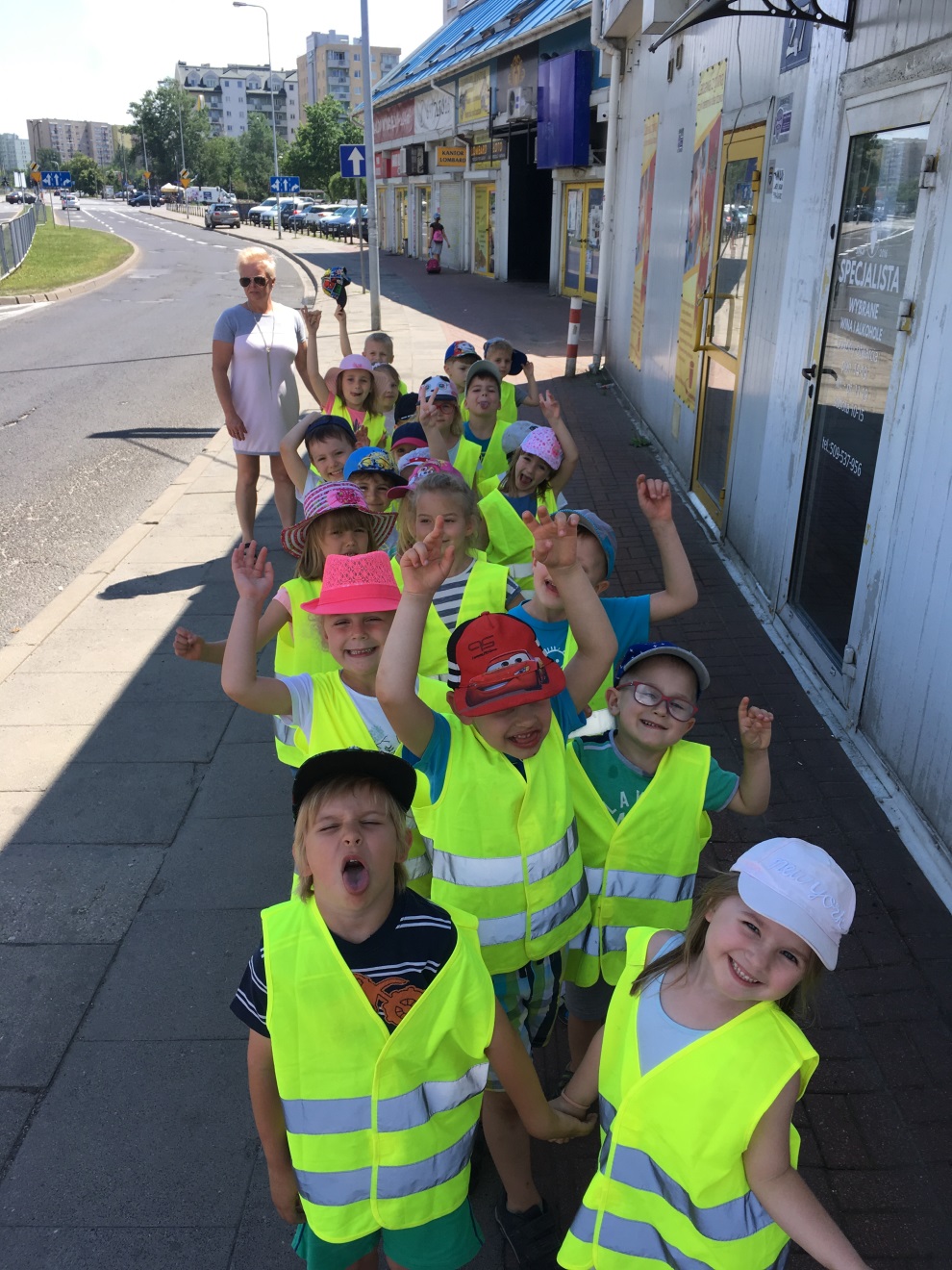 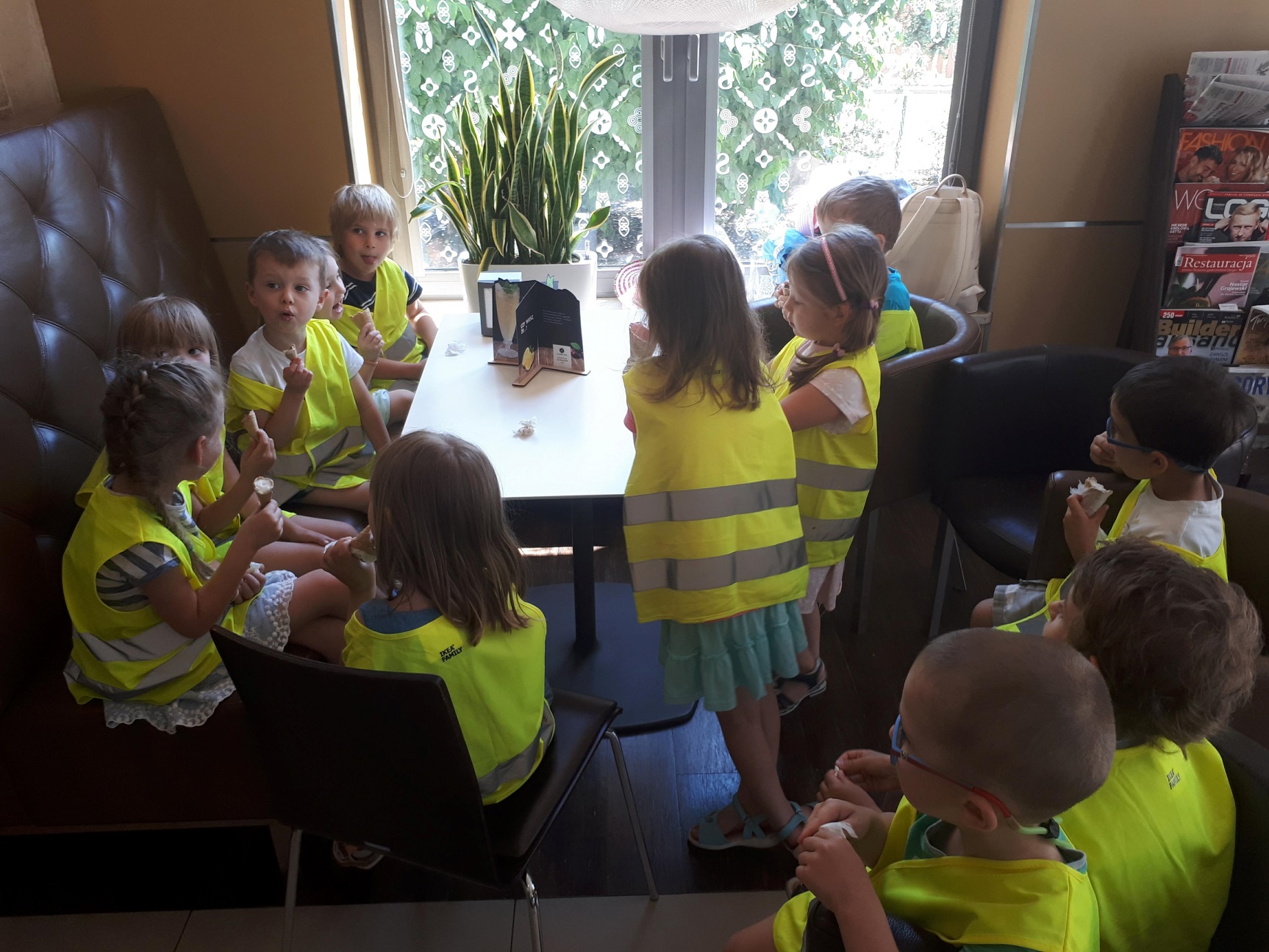